SA5 Status Report to SA#104
Zou Lan, SA5 Chair, Huawei
Thomas Tovinger, SA5 Vice Chair, Ericsson
Anatoly Andrianov, SA5 Vice Chair, Nokia
Gerald Görmer, SA5 Charging SWG Chair, MATRIXX Software
Antoine Mouquet, MCC, ETSI
SA5 leadership
SA5		
	Zou Lan (Huawei)	 			Chair			since 08/2023 
	Thomas Tovinger (Ericsson) 			Vice Chair 	 	since 08/2023Anatoly Andrianov (Nokia) 			Vice Chair 		since 08/2023
	Antoine Mouquet 				MCC			since 11/2023

Charging Sub-Working Group (SWG)
	Gerald Görmer (MATRIXX Software) 		SWG Chair 		since 08/2021Chen Shan (Huawei)				SWG Vice Chair		since 05/2016
Contents
General aspects of SA5
SA5 overall progress since SA#103
Management and Orchestration  
Charging
SA5 general information since SA#103
Two f2f meeting in 2Q2024
Statistics SA5#154, 15 – 19 April, 2024 Changsha, China
170 delegates ‘attended’ (checked-in)21 registered for ‘On-Line’ participation
1122 documents (including revisions) including:
544 CRs submitted (including revisions)，Total CRs agreed: 198
32 Incoming LSs, 3 postponed
10 Outgoing LSs Approved
Statistics SA5#155, 27 – 31 May, 2024 Jeju, South Korea
140 delegates ‘attended’ (checked-in)20 registered for ‘On-Line’ participation
1122 documents (including revisions) including:
526 CRs submitted (including revisions)，Total CRs agreed: 251
14 Incoming LSs, 2 postponed
7 Outgoing LSs Approved
SA5 Number of delegates/LS exchange 2023/2024
SA5 meeting statistics (2023/2024)
New Rel-19 Study / Work Items
8 new CH study/work items sent for SA approval
Revised Rel-19 Study / Work Items
4 revised OAM study/work items sent for SA approval
Overview of Rel-19 SA5 OAM topics
21 topics including:  13 OAM prime features and 8 OAM support to network features (in red background).
Update of SA5 Rel-19 OAM ongoing WI/SI progress
Update of SA5 Rel-19 CH ongoing WI/SI progress
SA5 Rel-19 cross-WGs topics (OAM)
SA5 progress highlight topics
Rel-15 corrections on PM/KPI, network slicing management.
Rel-16 corrections on PM/KPI, network slicing management, generic NRM, Charging Maintenance.
Rel-17 corrections on PM/KPI, network slicing management, generic NRM, AI/ML, trace/MDT, Charging Maintenance.
Rel-18 corrections on PM/KPI, network slicing management, generic NRM, AI/ML, trace/MDT, MEC, intent driven management, self-configuration, SBMA, NSOEU, 5MBS_CH, CHRACHF, eNS_Ph3_CH, NETSLICE_CH_Ph2, NSSAA_CH, B2B_CH, TSN_CH, 5GSATB_CH, Charging Maintenance.
Progress on Rel-19 Management and orchestration topics:
Intelligence and automation: 
Good progress on MDA, IDM, NDT,CCL.
AI/ML needs more discussion.
Support to new services: 
EE, MExpo needs more discussion.
Management feature enhancement: 
Good progress on SBMA,PTM, SEPM, MADCOL
CMO needs more discussion
Management of new network features: 
Good progress on PM, adNRM, TMQ, NTNM, IABM, RedcapM, NWDAFM, NSM. 
Progress on Rel-19 Charging topics (preliminary work before SA approval) for:
CHF Segmentation (CHFSeg)
Ranging and Sidelink Positioning (Ranging_SL_CH)
Study on CAPIF (FS_CAPIF_CH)
Study on Satellite access Phase 3 (FS_5GSAT_Ph3_CH)
Study on Next generation real time communication services phase 2 (FS_NG_RTC_Ph2_CH)
SA5 Liaisons to SA
Need to update according to SA#104 submission
Rel-19 SA5 Summary Information in forge
SA5 Rel-19 ongoing topics
SA5 Rel-19 approved WIDs/SIDs: https://forge.3gpp.org/rep/sa5/MnS/-/wikis/SA5/Rel-19-Moderated-Topics 

Stage 3 forge links: https://forge.3gpp.org/rep/sa5/MnS
Management and Orchestration APIs:
OpenAPI solution is captured in https://forge.3gpp.org/rep/all/5G_APIs (3GPP unified stage3 repository) and  https://forge.3gpp.org/rep/sa5/MnS/-/tree/Rel-19/OpenAPI (SA5 stage3 repository)
YANG solution is captured in https://forge.3gpp.org/rep/sa5/MnS/-/tree/Rel-19/yang-models (SA5 stage3 repository)
Charging APIs: 
OpenAPI solution is captured in https://forge.3gpp.org/rep/all/5G_APIs (3GPP unified stage3 repository) and  https://forge.3gpp.org/rep/sa5/MnS/-/tree/Rel-19/OpenAPI (SA5 stage3 repository)
TRs / TSs to SA#104 for information/approval
Release 19 timeline– figure with SA5 (For integrated to SA timeline)
Release 19 timeline
2026
2024
2025
2023
TSGs
#99
#100
#101
#102
#103
#104
#105
#106
#107
#108
#109
#110
#111
#112
Mar.
Jun.
Sep.
Dec.
Mar.
Jun.
Sep.
Dec.
Mar.
Jun.
Sep.
Dec.
Mar.
Jun.
OAM: 
Sep 2024: finalize Rel-19 studies which plan to have corresponding normative work in Rel-19.
Sep 2025: finalize all Rel-19 work items, majority work items are preferable to be finalized in Jun 2025. 

CH:
Dec 2024: finalize Rel-19 studies which plan to have corresponding normative work in Rel-19.
Sep 2025: finalize all Rel-19 work items
SA1 Stage 1        80%
Management requirements (SA5)
100%
RAN Content def.
RAN4 
content def.
RAN Rel-19 workshop
3GPP SA5
Time plan
SA Rel-19 
Workshop
St.2 Content approval
Stage 2 (SA2, SA6,…) Normative
Stage 2 (SA5) Normative supporting SA&RAN
RAN1
RAN4_Perf
RAN Completion (RAN2/3/4core)
Stage 3 (CT & SA including SA5)
ASN.1 & Open APIs
Now
Study progress to be reviewed after SA#104
3GPP SA & SA5 meeting calendar (2024)
Please book your hotel/flight when you received official meeting invitation
3GPP SA & SA5 meeting calendar (2025)
6 f2f meeting planned in 2025, 3 meetings in Europe, 1 in Japan, 1 in China, 1 in US.
Please book your hotel/flight when you received official meeting invitation
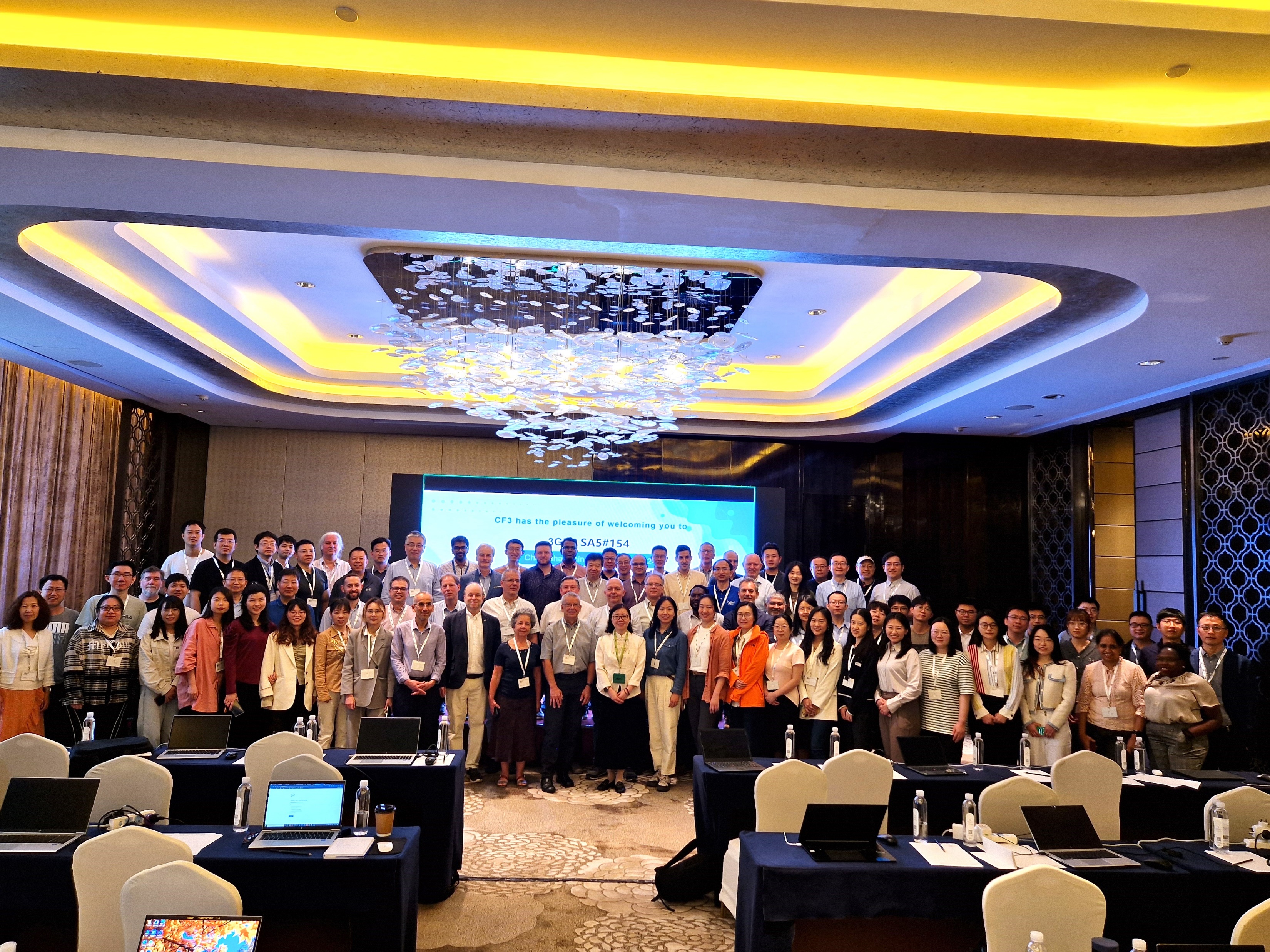 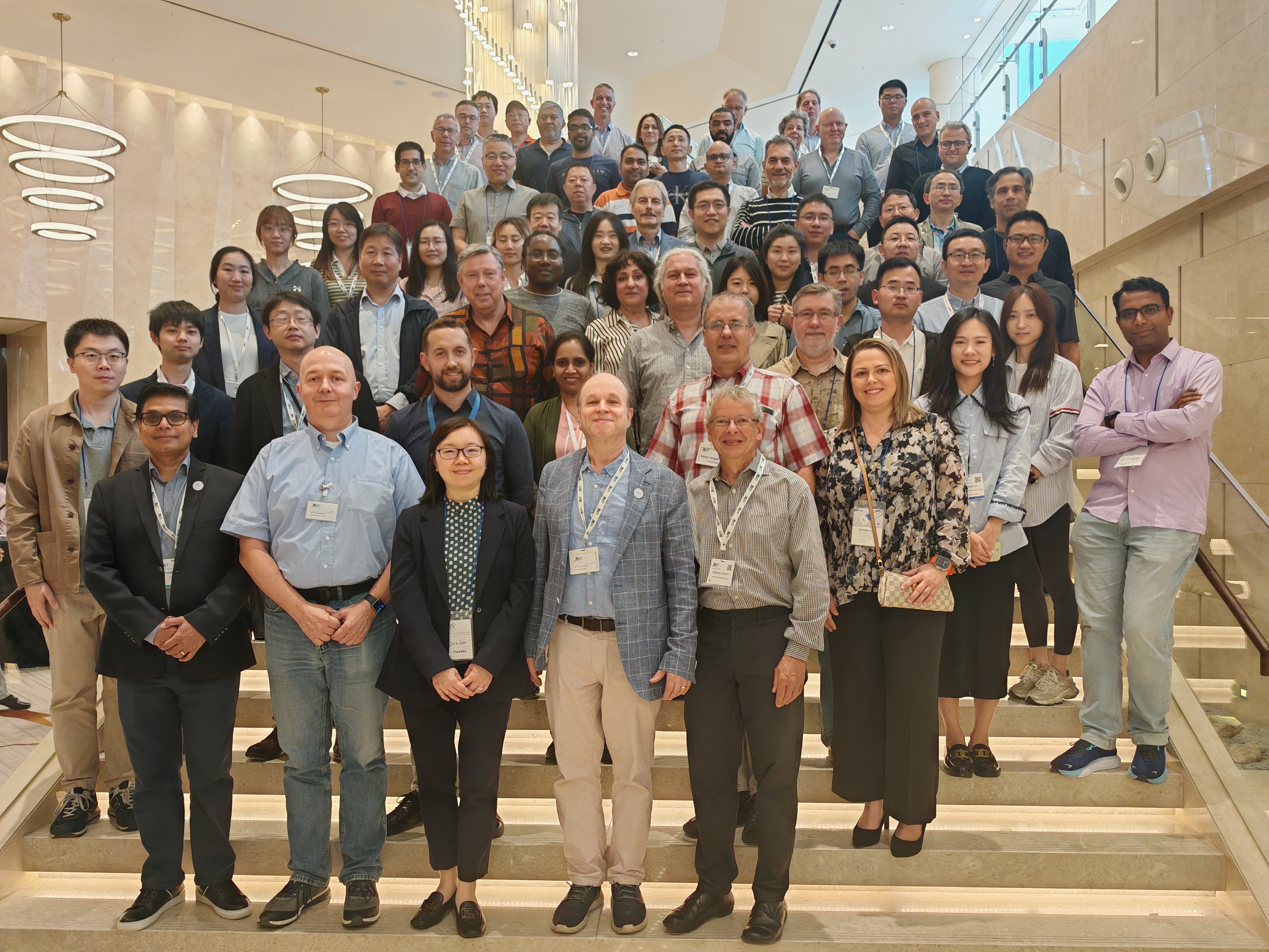 Thank you!
List of SA5 CR pack to SA#104
List of Rel-15/Rel-16/Rel-17/Rel-18 CRs:
List of Rel-19 CRs:
Need to update according to SA#104 CR submission
Management and Orchestration
OAM Prime feature
1. AIML：Study on AI/ML management - phase 2
Progress since SA#103:
The following topics are submitted for discussion: 
AIML LCM
ML model training
ML model training feasibility check
ML model confidence
Training Data sample selection criteria
Assurance of AIML input data quality
Synthetic data
Performance monitoring of ML models trained by NWDAF
ML Model loading
AI/ML inference emulation
AI/ML inference management
ML Model selection for inference
AIML sustainability
AIML energy consumption and energy efficiency
Training technique concepts
Generative AI (Pre-Training, Fine-Tuning)
Distributed training
Federated Learning
Reinforcement Learning
ML knowledge transfer
Joint Training
Re-training 
Impacts and dependencies on other WGs:
Collaboration with SA1 on AIML related requirements, SA2 on 5GC AIML, SA3 on AIML security, SA6 on Application enablement layer AIML and RAN WGs for related requirements.
Next steps:
Continue the work according to the plan
OAM Prime feature
2. MDA：Study on Management Data Analytics (MDA) – Phase 3
Progress since SA#103:
The following topics are discussed:
Edge computing performance analytics, edge application deployment location analytics 
Throughput and Latency map for EE
management data correlation analytics
Traffic Steering analytics
RAN UE throughput analytics
statistic information for fault management, fault analytics time duration measurement
Enhancement of Failure Prediction 
Software Upgrade Validation
cell energy saving analytics
Multi-aspect resource optimization use case in MDA management data correlation analytics
NF Scaling&dimensioning and threshold assessment
Handover and service data correlation analytics
enhancing control plane congestion analysis

Impacts and dependencies on other WGs:
Coordination with SA1 on service requirements, SA2 on NWDAF, RAN3 on data collection.
Next steps:
Add solutions, conclusions and recommendations.
OAM Prime feature
3. IDM: Study on intent driven management services for mobile network phase 3
Progress since SA#103:
The following use cases are discussed and approved:
Radio network traffic assurance scenario
RAN Energy saving to assure different RAN UE throughput performance for different Frequencies or RATs
Network support for UAV pre-flight preparation scenario
MOCN network assurance scenario
Radio service delivering scenario
Guarantee specific service characteristics
The following generic management capabilities are discussed and approved:
Intent negotiation capabilities intent feasibility checking, intent exploration, alternatives(including outcomes and impacts) negotiation )
Intent utility functions to allow MnS consumer to express the  preference
Intent handling capability exposure
Implicit intent report subscription
Enablers for Intent Fulfilment
Support natural language intents translation
Impacts and dependencies on other WGs:
Co-ordination with SA1 on service requirements
Next steps:
focus on evaluation on potential solutions
OAM Prime feature
4. CCL: Study on closed control loop management
Progress since SA#103:
The following topics are discussed and approved:
Problem recovery to enable closed loop automation
Triggered CCL Management
Dynamic CCL creation
CCL scope management
Performance monitoring of Closed control loop
CCL Conflicts management
CCL-impact assessment
CCL escalation
Feedback Management
Historical CCL
CCL for fault management
Impacts and dependencies on other WGs:
None
Next steps:
Investigate and evaluate the potential solutions for identified use cases
OAM Prime feature
5. NDT: Study on management aspects of Network Digital Twin
Progress since SA#103:
The following concepts are discussed and approved:
definition for NDT
Relation of NDT with automation functions
Using NDT to support simulation/emulation capability
The following  use case are discussed and approved:
Network management policy (e.g. RAN energy saving policy) verification using NDT
Signaling storm analysis
Emergency preparedness
Using NDT to generate ML training data
Configuration verification
Nested NDTs 
Visualization of network topology and traffic
Impacts and dependencies on other WGs:

Coordination with SA1 on terminology.

Next steps:
continue according to the plan.
OAM Prime feature
6. CMO: Study on Cloud Aspects of Management and Orchestration
Progress since SA#103:
The following topics for utilizing the new VNF generic OAM functions are discussed:
lifecycle management of VNF generic OAM function
Log aggregator function and Log analyser function
Notification management for the cloud-native VNF
Software modification management for the cloud-native VNF using generic OAM functions
Telco PaaS  management
The following topics for cloud native network functions management are discussed :
lifecycle management of cloud native NF management
placement of cloud native NFs
data streaming for cloud native NFs
The following topics to support different cloud deployment scenarios are discussed:
unified management of multiple clouds
Impacts and dependencies on other WGs:

None

Next steps:
development of technical content of the TR.
OAM Prime feature
7. MSEC: Study on Enablers for Security Monitoring
Progress since SA#103:
No progress for this topic.

Impacts and dependencies on other WGs:

The events/usecases which can lead to security risks/threats and the related data that needs to be exposed need to be primarily defined by SA3

Next steps:
development of technical content of the TR.
OAM Prime feature
8. SBMA: Study on Service Based Management Architecture enhancement phase 3
Progress since SA#103:
Connection solution between TS 28.537 and TS 28.622 for control NRM capabilities, not using support IOCs in SBMA, and discovery solution of management capabilities of provisioning MnS agreed.
Elaboration of SBMA, restructuring SBMA TS, separate subscriptions, common notification header and advertising management capabilities agreed.
Connection solution between TS 28.537 and TS 28.622 for control NRM capabilities, not using support IOCs in SBMA, and discovery solution of management capabilities of provisioning MnS agreed. 
Contributions on aspects of elaboration of SBMA, restructuring SBMA TS, common notification header and advertising management capabilities agreed.
Impacts and dependencies on other WGs:

None

Next steps:
development of technical content of the TR.
OAM Prime feature
9. PTM: Study on Management of planned configurations
Progress since SA#103:
The following topics are discussed and approved:
Manipulating planned configurations
Validating planned configurations
Activating planned configurations
Managing transactions
Managing alternative planned configurations
Conditional activation of planned configurations
Impacts and dependencies on other WGs:

None

Next steps:
development of technical content of the TR.
OAM Prime feature
10. MADCOL: Data management phase 2
Progress since SA#103:
The following topics are discussed:
Managing external management data
Producing and reporting management data to support area based KPI reporting
Data request based on condition
Historical data collection
Management data consolidated output support 
Impacts and dependencies on other WGs:

None

Next steps:
development of technical content of the TR.
OAM Prime feature
11. SEPM: Study on data management regarding subscriptions and reporting
Progress since SA#103:
The following topics are discussed:
globally unique collectionId 
Two solutions for Reduce redundant Subscriptions
Impacts and dependencies on other WGs:

None

Next steps:
development of technical content of the TR.
OAM Support to Network features
12. PM: 5G performance measurements and KPIs phase 4
Progress since SA#103:
The group agreed the following PMs and KPIs：
PDU Session Establishment Requests and Accessibility related measurement
Small Data Transmission related measurements
Distribution of time interval for L1/L2 Triggered Mobility
PMF and MA PDU session release related measurement for ATSSS
measurements related to MLB
measurements related to UE selection assistance and NEF analytics exposure to AF
DL Packet Loss rate with delay threshold on Uu  related measurements
DL ITI Time Domain Proportion related measurements- Distribution of delay over Uplink air-interface
Reliability KPI in RAN with time constraint over Uplink air-interface

Impacts and dependencies on other WGs:

Potential coordination: providing performance measurements to network features defined in SA2, RAN2 and RAN3.

Next steps:
development of technical content of the TR.
OAM Support to Network features
13. AdNRM: 5G Advanced NRM features phase 3
Progress since SA#103:
Introducing common data Type Stage 2/3 (both YAML and YANG) discussed and agreed
Adding the xxInfo to UPFFunction, SMFFunction,  PCFFunction, and BSFFunction discussed and agreed
Moving ManagedNFService from generic NRM to TS28.541 agreed
Updating Schema definition for SubNetwork and ManagedElement for generic control NRM fragment is agreed
Updating default value to YAML schema discussed but not agreed
Adding new OperatorCU and NRCellOperatorCU for MOCN discussed but not agreed.

Impacts and dependencies on other WGs:

Potential coordination: providing network resource model for network features defined in SA2, CT4, RAN3 and RAN4.

Next steps:
5GC/NR/Edge/Stage3 NRM enhancement.
OAM Support to Network features
14. TMQ: Subscriber and Equipment Trace and QoE collection management
Progress since SA#103:
adding the missing MBS indication
adding the missing QoE parameters
new requirements on new MRO reports.
Introducing common data Type Stage 2/3 (both YAML and YANG) discussed and agreed
Adding the xxInfo to UPFFunction, SMFFunction,  PCFFunction, and BSFFunction discussed and agreed
Moving ManagedNFService from generic NRM to TS28.541 agreed
Updating Schema definition for SubNetwork and ManagedElement for generic control NRM fragment is agreed
Updating default value to YAML schema discussed but not agreed
Adding new OperatorCU and NRCellOperatorCU for MOCN discussed but not agreed

Impacts and dependencies on other WGs:

SA2, SA4, CT1, CT4, RAN2 and RAN3.
RAN has proposals for work that might impact Trace, MDT and QoE in RP-232624.
Studies in SA2 might impact Trace, MDT and QoE in Rel-19.
If Signalling Based Activation is affected, CT4, RAN2 and RAN3 are affected.

Next steps:
5GC/NR/Edge/Stage3 NRM enhancement.
OAM Support to Network features
15. NTNM: Study on Management Aspects of NTN Phase 2
Progress since SA#103:
The following management capabilities to support satellite regenerative payload have been discussed and approved:
Management of connections between RAN node on-board satellite and AMF
Management of connections between UPF on-board satellite and SMF
Management support 5G system functions on board the NTN
The following management capabilities to support Store and Forward (S&F) satellite operation and UE-Satellite-UE communication :
Managements support Store and forward
MEC deployed on the satellite
The following management capabilities to support NTN-TN and NTN-NTN mobility coordination :
NTN neighbour cell management
NTN Tracking area management
MBS broadcast service management
Secure backhaul between satellite and ground systems


Impacts and dependencies on other WGs:

Co-ordination with SA2, RAN2, RAN3 where appropriate.

Next steps:
Investigate and evaluate the potential solutions for the identified use cases and requirements
OAM Support to Network features
16. IABM: Study on management of IAB nodes
Progress since SA#103:
Two solutions for were discussed and approved : 
Configuration based solution to support IAB node connectivity to OAM system.
PDU session based solution to support IAB node connectivity to OAM system.

Impacts and dependencies on other WGs:

Collaboration with SA2 on architecture enhancements, SA3 on security and RAN3 on NR Mobile IAB

Next steps:
Progress of the different WTs.
OAM Support to Network features
17. RedcapM: Study on management aspects of RedCap feature
Progress since SA#103:
The following topics are discussed and approved:
Management support Multi-Initial BWP under RedCap and Non-RedCap UEs co-existence scenario
Monitoring EE KPI for RedCap service
Monitoring of RRC connection number for RedCap service
Monitoring of throughput for RedCap service
RedCap Information Exposure
Performance evaluation on resource load of RedCap network service
Impacts and dependencies on other WGs:
RAN1 on RedCap related requirements and Physical layer methods
SA2 on 5GC RedCap related NF services and configurations.

Next steps:
Potential solutions for the remaining usecases and requirements will be studied.
Potential solution for EE KPI of RedCap will be continue studied.
Potential solution for the use case which is the information about RedCap can be exposed between CSP and CSC will be studied..
OAM Support to Network features
18. NWDAFM: Study on Enhancement of Management Aspects related to NWDAF Phase 2
Progress since SA#103:
Solution for configuring roaming analytics exposure are proposed.
Solutions for monitoring the successfulness the RE-NWDAF providing services are proposed.
Solutions for measuring the amount of data collected by NWDAF from NF are proposed considering different granularies.
new UC and REQ for measuring the amount of data collected by NWDAF via DCCF/NWDAF hosting DCCF are proposed.
Solutions for measuring the efficiency of NWDAF performing data collection from NFs and the efficiency of NWDAF performing data collection via DCCF/NWDAF hosting DCCF are proposed, considering different granularies.
Solutions for measuring the transmission efficiency of NWDAF collecting data from NFs and the transmission efficiency of NWDAF collecting data via DCCF/NWDAF hosting DCCF are proposed, considering different granularies..

Impacts and dependencies on other WGs:

Collaboration with SA2 on NWDAF.

Next steps:
Considering there are 2 checking procedures in the roaming case, additional soluitons are needed.
Solutions for measuring the amount of data collected by NWDAF via DCCF/NWDAF hosting DCCF are needed..
OAM Support to Network features
19. NSM: Study on Management of Network Sharing Phase3
Progress since SA#103:
Update of scope and concepts and use case, requirements for S-RAN management of Indirect network sharing have been discussed and agreed. 

Impacts and dependencies on other WGs:

SA1 and SA2

Next steps:
For WT-1, solution for Trace job and collection requirements for POPs will be studied.
For WT-2, solution for enhancements and scenarios for SBMA to support MOCN and access-rights-related scenarios will be studied.
For WT-3, the progress of SA2 related to Indirect Network Sharing will be kept attention and solution for S-RAN management of Indirect network sharing will be studied. Other enhancements will be further investigated.
OAM Prime feature
20. EE: Rel-19 - Study on energy efficiency and energy saving aspects of 5G networks and services
Progress since SA#103:
The following new use cases and their potential requirements have been introduced in TR 28.880:
Estimation of containerized VNF/VNFC energy consumption
New measurement method of VNF energy consumption
Enable renewable energy consumption and carbon emission information reporting
New aspects of energy related information
Exposure of energy related information
RAN Energy Consumption per UE
Multi-dimensional network energy efficiency metrics
Term definitions (Carbon Emission, Carbon Emission Factor, etc.) have been agreed.

Impacts and dependencies on other WGs:
The following WGs address aspects related to this study:
SA1 and SA2, for aspects described in WT-2 and WT-5
RAN1, RAN2 and RAN3, for aspects described in WT-3 and WT-5.

Next steps:
Potential solution(s) are proposed to existing use cases, especially if none exists yet.
No new use case is submitted without accompanying potential solution(s).
An analysis of the various potential solutions (if any) is proposed, per use case.
OAM Prime feature
21. Mexpo: Study on Enhanced OAM for management exposure to external consumers
Progress since SA#103:
Usage of CAPIF framework as the mechanism for exposing management services to external MnS consumers.
Registration, publication, authorization and logging API invocations of MnS producer with CAPIF.

Impacts and dependencies on other WGs:

Identified modifications to CAPIF will require coordination with SA6, but would not be pursued unless a subsequent WI is approved..

Next steps:
Further study on the discovery aspects of MnS producer with CAPIF.
The group discussed on use cases related to communication service management support. It needs to be further discussed for the group to reach a consensus..
Charging
CH feature
1. CHSEG: WID on CHF Segmentation (preliminary work before SA approval)
Progress since SA#103

New WID for approval
Preliminary work at SA5#155 with 1 CR for TS 32.290 agreed covering:
CHF Discovery and Selection (locality/extLocality or servingScope / allowed S-NSSAI / SUPIs)  

RAN impacts and dependencies:

None identified

Next steps:
New CHF Discovery and Selection Criteria and procedures/message flow
CH Support to Network features
2. RAGCH: New WID on Charging Aspects of Ranging and Sidelink Positioning(preliminary work before SA approval)
Progress since SA#103
New WID for approval
Preliminary work at SA5#155 with 7 CRs agreed covering:
Introduction of Ranging and Sidelink Positioning Charging (TS 32.271)
Add converged charging architecture for Ranging and Sidelink Positioning, principles for Ranging and Sidelink Positioning Charging (TS 32.271)
Add message flows of converged charging for UE positioning assisted by Sidelink Positioning and involving 5GC (TS 32.271)
Add CDR generation and handling for converged charging of Ranging and Sidelink Positioning (TS 32.271)
Introduction of GMLC in charging architecture for 5GS (TS 32.240) and GMLC for Ranging and Sidelink Positioning Charging (TS 32.290)
RAN impacts and dependencies:
None identified
Next steps:
Add message flows, charging information
CH Support to Network features
3. EESCH: New WID on charging aspects for energy efficiency of 5G
Progress since SA#103

New WID for approval

RAN impacts and dependencies:

None identified

Next steps:
Start the WID
CH Support to Network features
4. NSCH: New WID on charging enhancement for indirect network sharing
Progress since SA#103

New WID for approval

RAN impacts and dependencies:

None identified

Next steps:
Start the WID
5. SATCH: Study (FS_5GSAT_CH_Ph3)(preliminary work before SA approval)
CH Support to Network features
Progress since SA#103
New SID for approval
Preliminary work at SA5#155 with 6 Discussion Paper noted covering:
Skeleton, scope, background
Update the definition for SMNO and SSP
Business scenarios and charging requirements for roaming from terrestrial operator network to satellite operator network
Business scenarios and charging requirements for satellite resource rental between satellite network operator and terrestrial network operator

RAN impacts and dependencies:
None identified

Next steps:
Start the TR with converted Discussion Papers into pCRs
CH Support to Network features
6. CAPCH: Study (FS_CAPIF_CH)(preliminary work before SA approval)
Progress since SA#103
New SID for approval
Preliminary work at SA5#155 with 2 Discussion Paper noted covering:
CAPIF Study Background and CAPIF Charging Business Roles
Topics (2): CAPIF Converged Charging of multiple API Providers, CAPIF Converged Charging support of Service APIs Operation and Management 

RAN impacts and dependencies:
None identified

Next steps:
Start the TR with converted Discussion Papers into pCRs and additional Topics, key issues
CH Support to Network features
7. RTCCH: Study (FS_NG_RTC_Ph2_CH)(preliminary work before SA approval)
Progress since SA#103
New SID for approval
Preliminary work at SA5#155 with 3 Discussion Paper noted covering:
Skeleton, scope, background
new KI support PS Data Off 

RAN impacts and dependencies:
None identified

Next steps:
Start the TR with converted Discussion Papers into pCRs with additional topics
CH Support to Network features
8. UASCH: Study (FS_UAS_CH)
Progress since SA#103

New SID for approval

RAN impacts and dependencies:

None identified

Next steps:
Start the TR
TU planning
SA5 calendar with OAM TU (one track)
Assumption: Every day = 5 sessions (TUs),  total TU in 1 ordinary meeting (exclude closing plenary TUs) = 18.5 TUs
Rel-19 TU Budget for SA5 OAM
Assumptions for SA5 OAM : 
6 ordinary meeting per year. 
Rel-19 spans 21 months for SA5 (with early start of studies) = 10 meetings
1 Session = 1.5 hour time window 
Max 5 sessions per meeting day
1 Stream = 1 TU (Time Unit)
1 TU is time (i.e., 1.5 hours) spent to discuss/handle technical contributions. 
Revisions/Drafting/offline conference call are not counted for the TU estimates.
OAM revision sessions normally planned to be in Thursday Q4 and Q5 (initial assump.)
1 parallel (OAM) stream per session => 18.5 TUs per meeting (incl. 2 TUs as buffer) = 185
Assume Maintenance + Buffer = 33% => ~ 61 TU
Resulting total TUs avail. f. SI/WI: 10 meetings x 18.5 sessions = 185 TU minus 61 => 124 TU
With 20 SI/WI => Average 6 TU per SI/WI (0.6/meeting).
No update since SA#103
SA5 Rel-19 OAM TU planning (Jan.2024~Sep.2025)
Assumptions:
Every meeting day = 5 quarters (= 5 TUs)
Total TUs per meeting = 18.5 TUs
Buffer = 2 TUs
OAM = 16.5 TUs
Maintenance CRs + remaining Rel-18 work (TU allocation will decrease over time )
Rel-20 preparation work (TU allocation will be zero at the beginning and will increase over time )
All remaining time is available for Rel-19 SIDs / WIDs
Total TUs allocated to Rel-19 SIDs / WIDs = 120 TUs, implying:
12 TUs allocated to Rel-19 SIDs / WIDs per meeting (= 120 TUs / 10 meetings)
6 TUs allocated to each Rel-19 SID / WID in average (= 120 TUs / 20 Rel-19 SIDs/WIDs)
0.6 TU allocated per Rel-19 SID / WID per meeting in average (= 12 TUs / 20 Rel-19 SIDs/WIDs)
No update since SA#103
SA5 calendar with CH TU (one track)
Assumption: Every day = 5 sessions (TUs),  total TU in 1 ordinary meeting (exclude closing plenary TUs) = 15.5 TUs
TU Budget for SA5 CH
Assumptions for SA5 CH : 
6 ordinary meeting per year. 
Rel-19 spans 18 months for SA5 (with early start of studies) = 8 meetings
1 Session = 1.5 hour time window 
Max 5 sessions per meeting day
1 Stream = 1 TU (Time Unit)
1 TU is time (i.e., 1.5 hours) spent to discuss/handle technical contributions. 
Revisions/Drafting/offline conference call are not counted for the TU estimates.
CH revision sessions normally planned to be in Thursday Q1 and Q2 (initial assump.),CH closing plenary planned to be in Thursday Q3 and Q4.
1 (CH) stream per session => 15.5 TUs per meeting (incl. 2 TUs as buffer) = 124
Assume Maintenance + Buffer = 33% as in SA2  => ~ 41 TU
Resulting total TUs avail. f. SI/WI: 9 meetings x 15.5 sessions = 124 TU minus 41 => 83 TU
=> Recommended MAX no. of SI/WI = 14
With 14 SI/WI => Average 6 TU per SI/WI (0.75/meeting).
SA5 Rel-19 CH TU planning (May.2024~Sep.2025)
Assumptions:
Every meeting day = 5 quarters (= 5 TUs)
Total TUs per meeting = 15.5 TUs
Buffer = 2 TUs
CH = 13.5 TUs
Maintenance CRs + remaining Rel-18 work (TU allocation will decrease over time )
Rel-20 preparation work (TU allocation will be zero at the beginning and will increase over time )
All remaining time is available for Rel-19 SIDs / WIDs
Total TUs allocated to Rel-19 SIDs / WIDs = 83 TUs